Программа«Эффективное чтение»читаем быстро и со смыслом
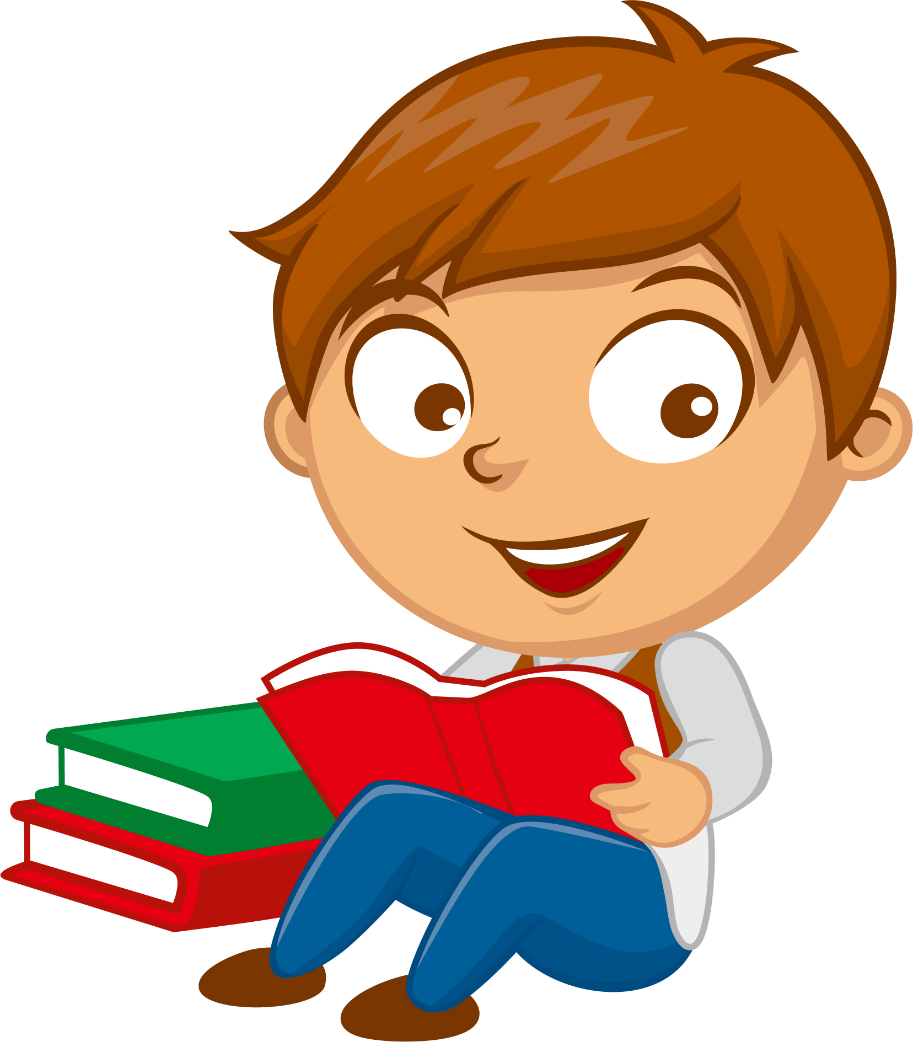 АНО ДО «Академия дополнительного образования»
Ваш малыш взрослеет и скоро он пойдет в школу. 
Вы рады и горды за него. Ведь у него начинается новый этап в жизни.
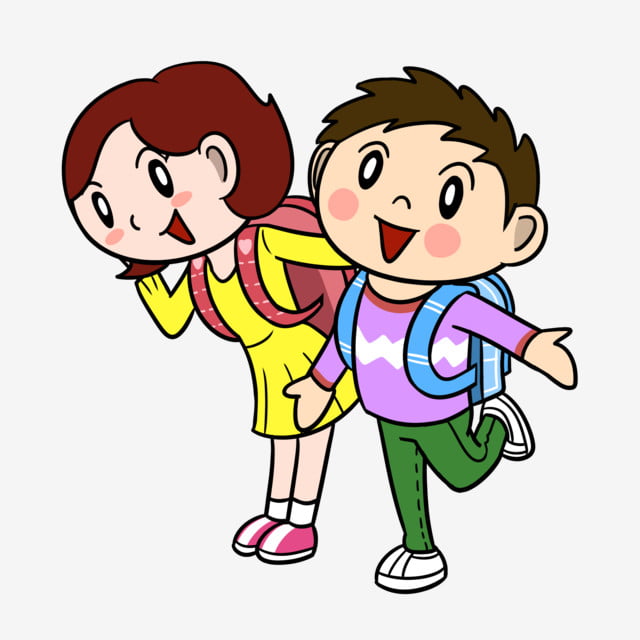 Всем известно, что ребенка к школе необходимо готовить: ребенок должен учиться читать, писать, работать с информацией. Без этих навыков ему будет сложно адаптироваться к учебному процессу.
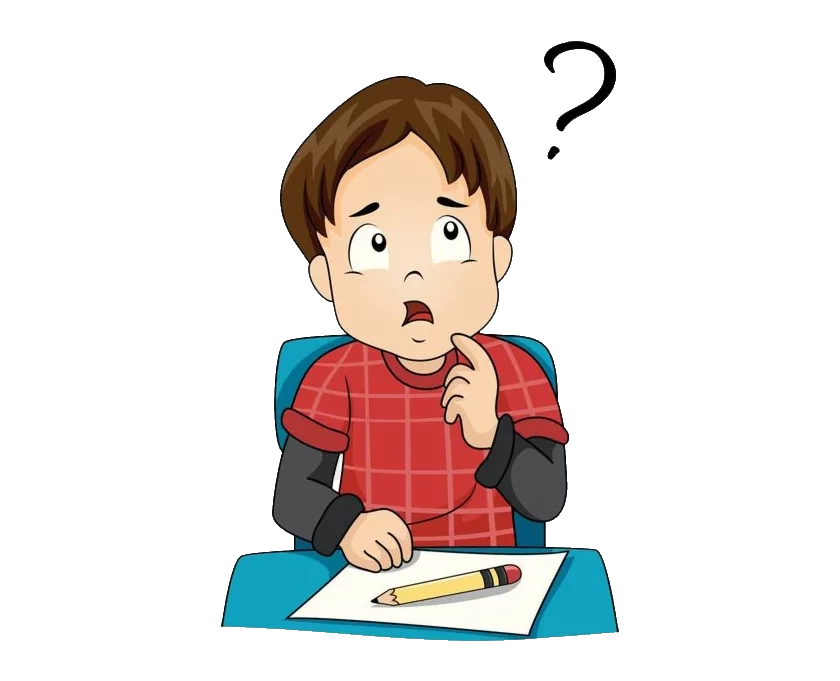 Качественная подготовка к школе поможет ребёнку:
Систематизировать информацию и получать необходимые знания.
Учиться самостоятельно в будущем.
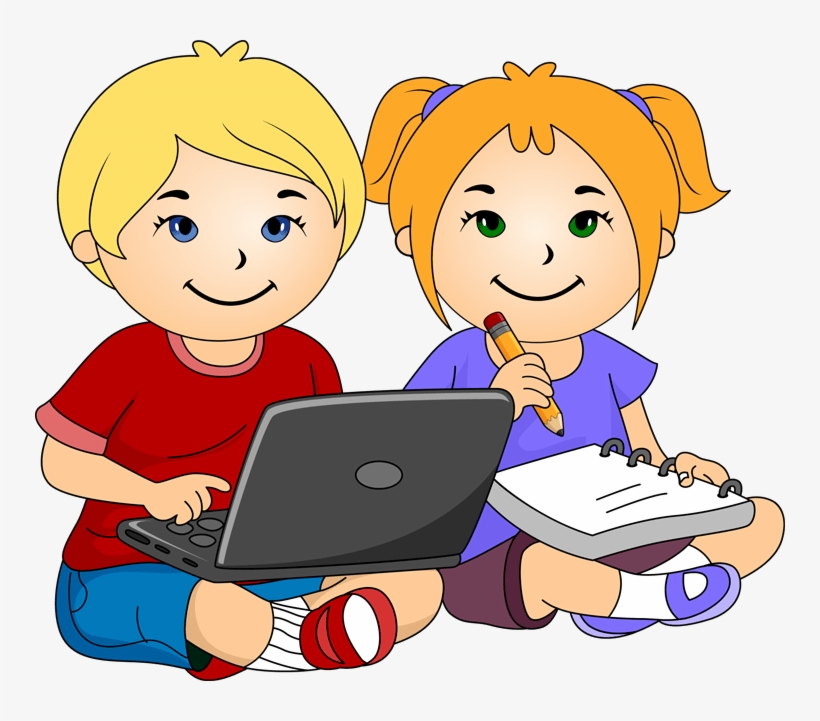 Ребёнку нужны:
Интеллект и мышление 
Хорошая память
Кругозор и речевое развитие
Мотивация
Самооценка
Самоконтроль
Умение справляться с неудачами
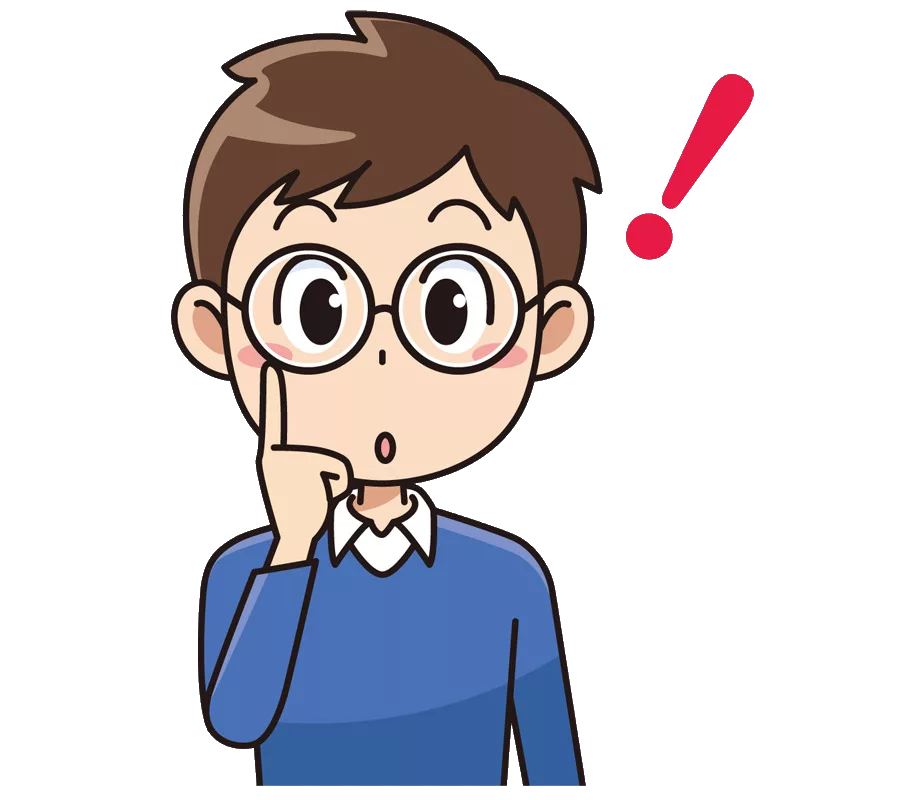 Подготовка к школе успешна, если…
Ребенок занимается с удовольствием.
Ребенок рассуждает, мыслит, делится с вами своими мыслями.
Ребенок может ориентироваться в информационном поле: собирать, обобщать и отбирать главную информацию. 
Ребенок сам может ставить перед собой задачи и решать их последовательно, учиться и развиваться.
Ребенок любознателен, у него пытливый ум.
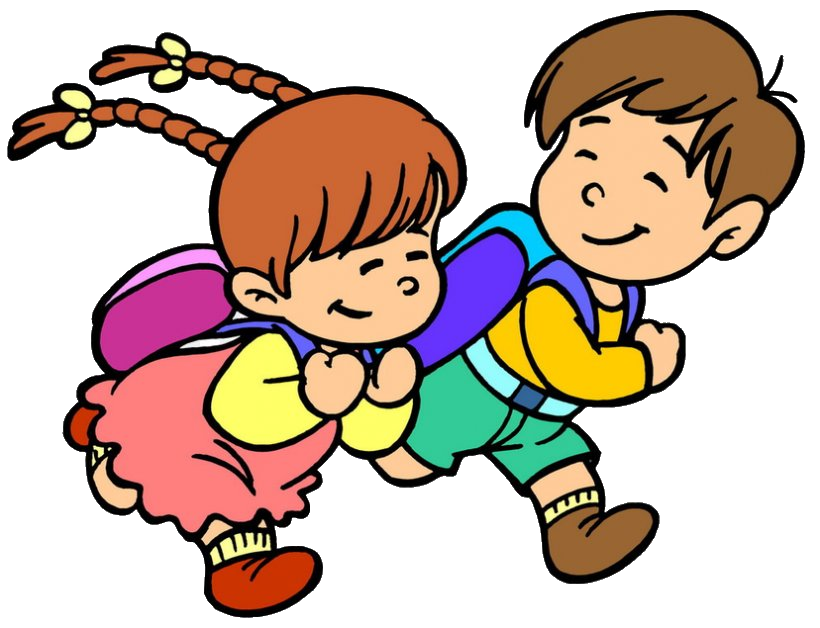 Родители понимают важность подготовки ребенка к школе, но, к сожалению,…
мало времени, нет системы…
у ребенка логопедические проблемы…
ребенок не хочет учиться читать…
не хочет заниматься с мамой…
родители не знают, как ему помочь.
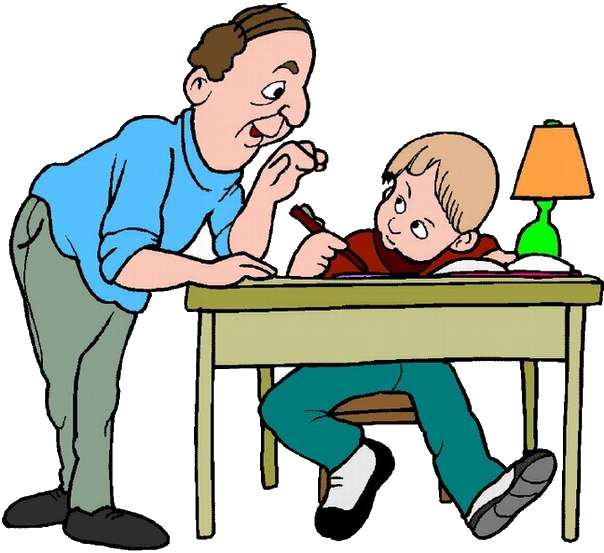 Великая сила чтения Вам в помощь!
Чтение развивает мышление, тренирует мозг и помогает поддерживать активность ума 
 Чтение обогащает знаниями
 Чтение стимулирует познавательные функции, концентрацию внимания
Чтение обогащает лексикон и кругозор
Чтение усиливает память и внимание
Чтение улучшает душевное состояние
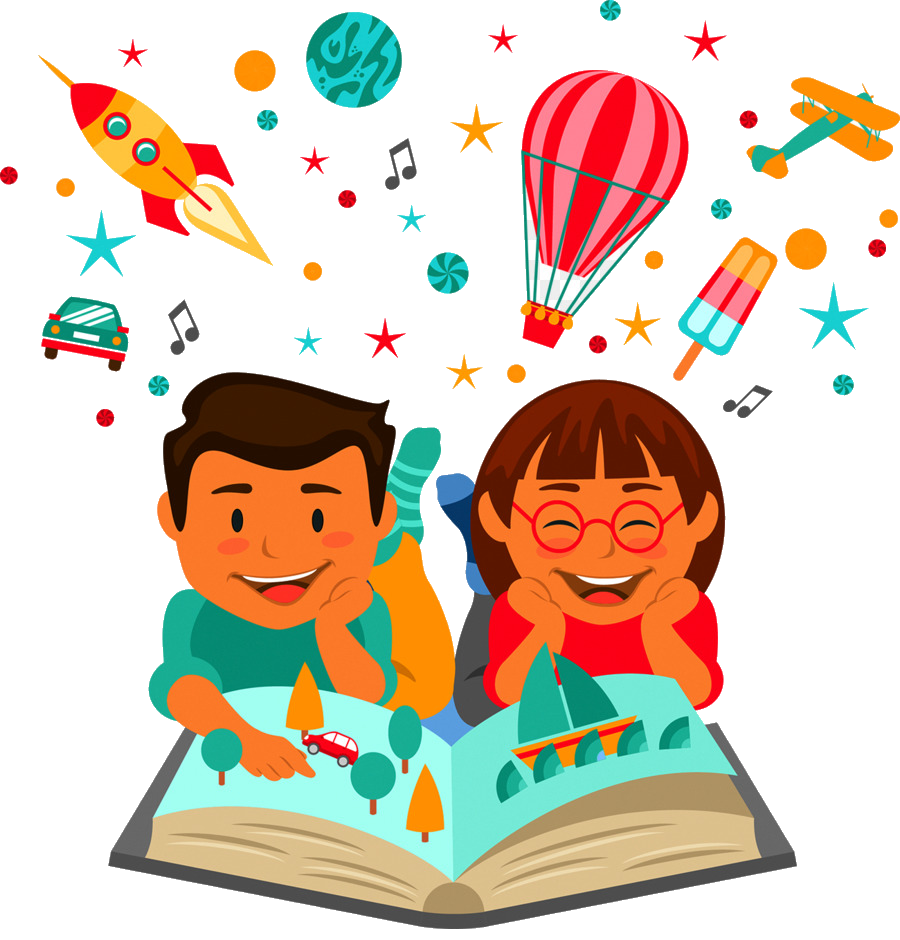 НАША НОВАЯ ПРОГРАММА«Эффективное чтение»читаем быстро и со смысломдля детей 5 – 7 лет
В программе мы:
Учим чтению / увеличиваем скорость чтения (от исходного уровня навыков ребенка)
Формируем / совершенствуем навыки работы с текстом
Развиваем память, усидчивость и концентрацию внимания
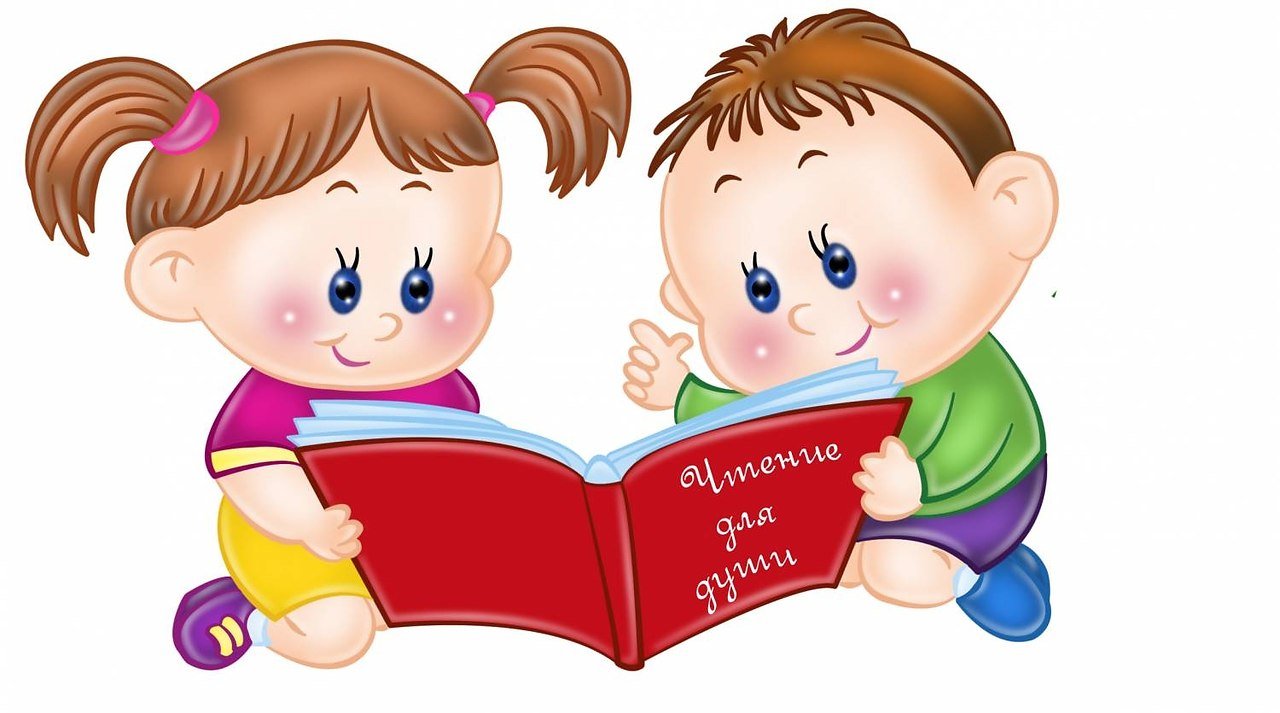 Ребёнок, прошедший курс:
Любит читать /Читает в 3-4 раза быстрее
Успешно работает с информацией
Анализирует, сравнивает, делает выводы и обобщения
Внимателен, любознателен
Быстро вливается в учебный процесс
Радует Вас достижениями
Умеет работать в группе
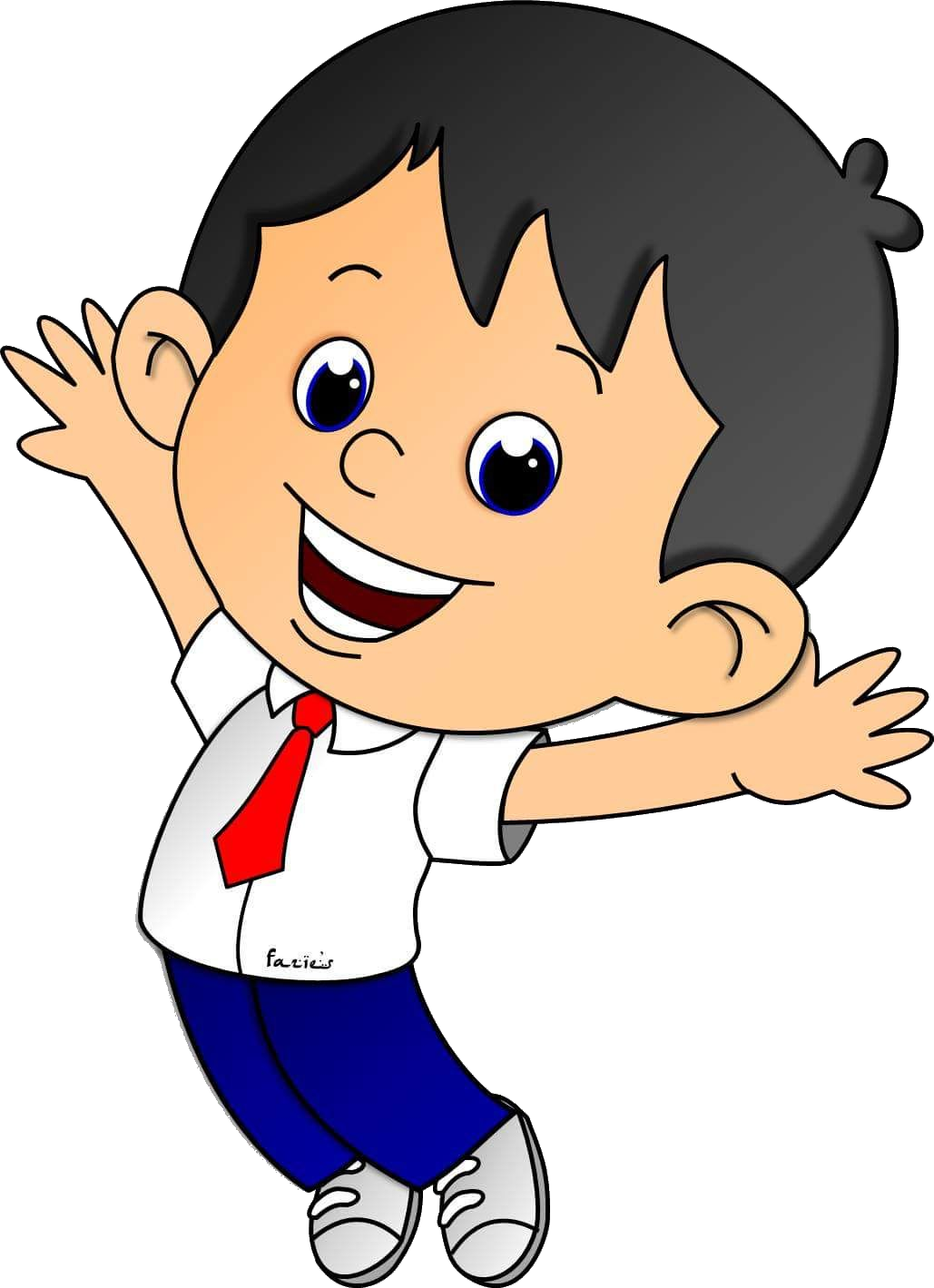 Тревоги родителей:
«Я уже все перепробовала, но мой ребенок не воспринимает материал»
«А вдруг результата не будет?»
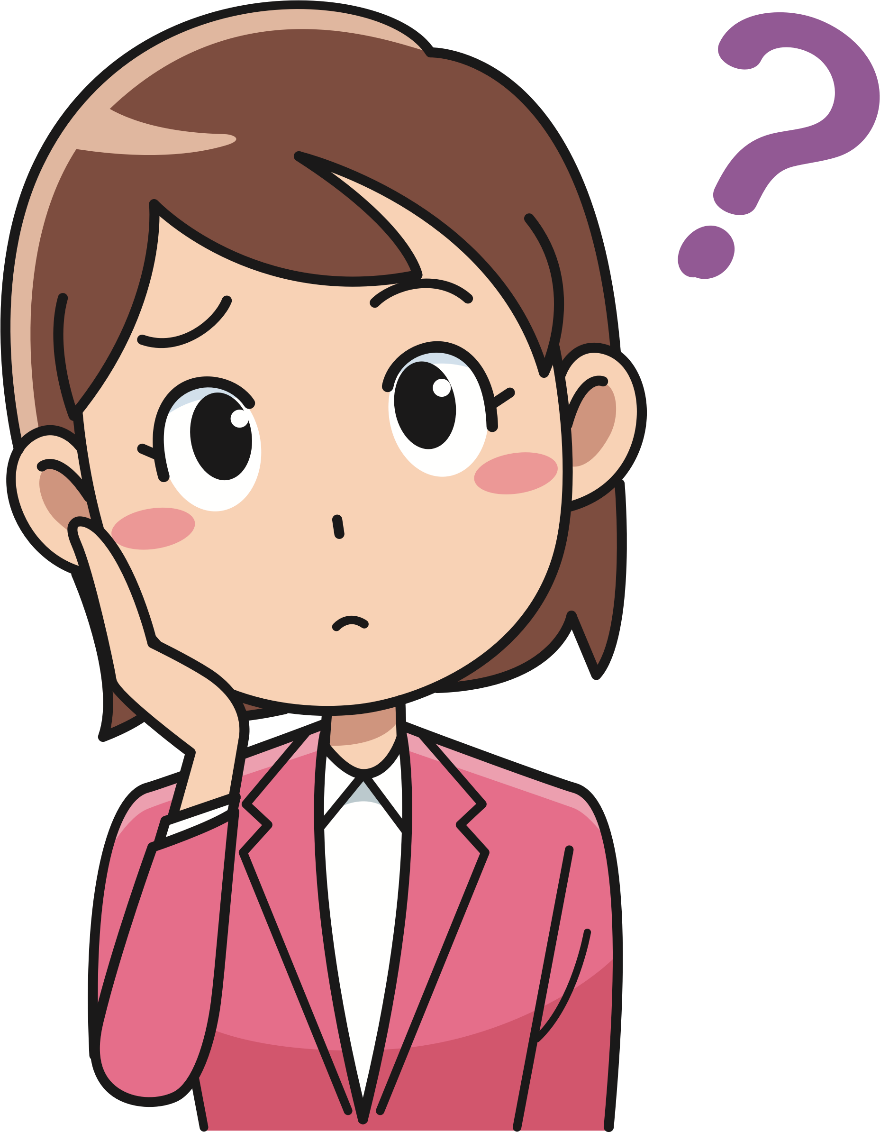 Посмотрим на проблему комплексноНа каждом занятии:
тренируем концентрацию и переключаемость внимания;
 работаем над зрительной и слуховой, наглядно-образной памятью;
тренируем гибкость и ритмичность мышления;
выполняем упражнения на развитие вербального интеллекта;
тренируемся на специальных тренажерах читать слоги и слова
выполняем упражнения нейрогимнастики для гармонизации работы полушарий мозга
Резонный вопрос любого родителя:
Чем отличается содержание предмета «Грамота» программы «Академия почемучек» от программы «Эффективное чтение»?
Важно для понимания!
«Грамота» и «Эффективное чтение» имеют разные цели, задачи и инструменты для их решения. Они взаимно дополняют друг друга в процессе подготовки ребенка к школе.
Продолжительность и стоимость участия в программе «Эффективное чтение»
8 месяцев  -  32 занятия.
Занятия 1 раз в неделю. 
Стоимость программы 20 000 руб. (с рассрочкой платежа: 2 500 руб. ежемесячно)

Договор + чек и квитанция
Право возврата подоходного налога через ФНС
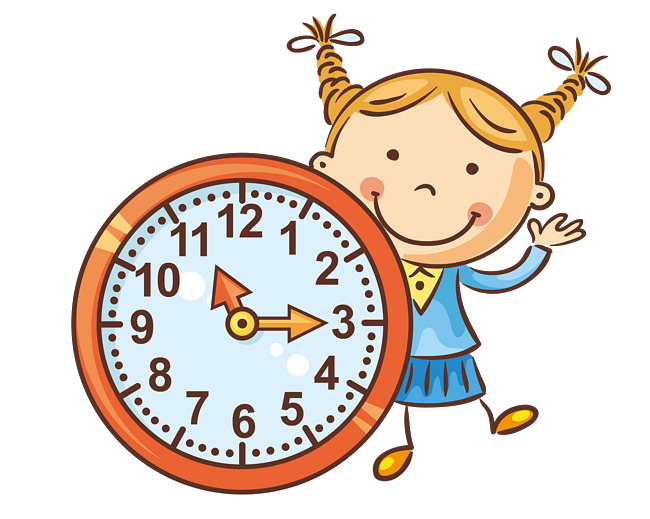 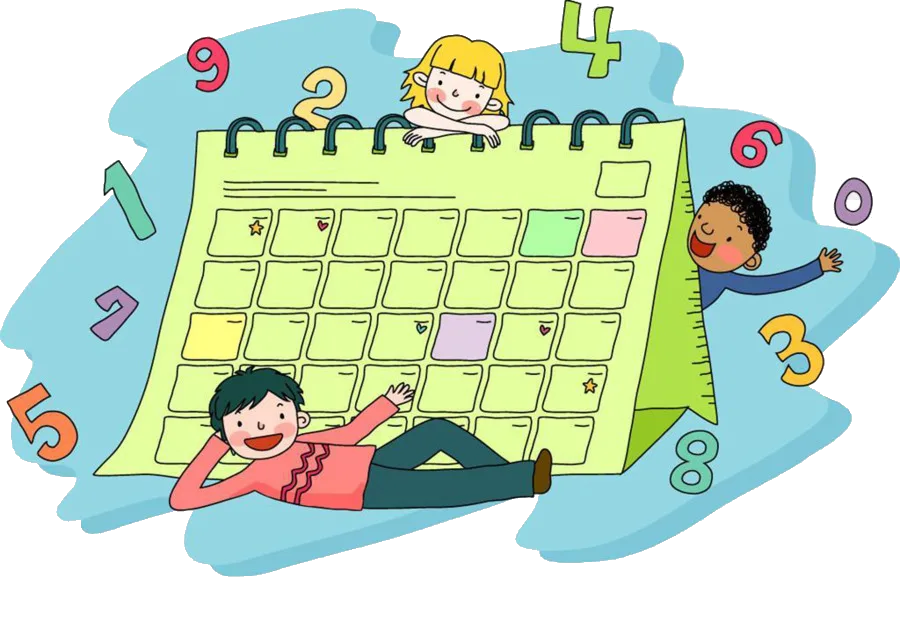